UNIVERSIDADE DE SÃO PAULO
Faculdade de Saúde Pública
HSA-0130
Instrumentos de Avaliação da Qualidade Ambiental e das Condições de Trabalho
Poluição e Sistemas de Esgotos Sanitários
Prof. Dr. Wanderley da Silva Paganini
São Paulo, 12 de junho de 2019.
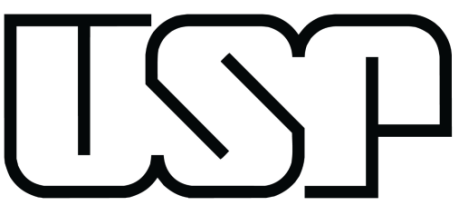 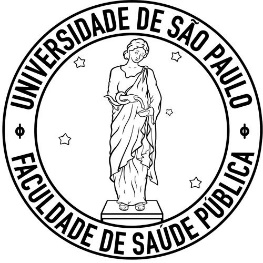 Poluição
Genericamente pode-se definir a poluição como uma distorção introduzida no ciclo da matéria e da energia na natureza, causando crescimento desmensurado de um de seus segmentos, que repercute nos demais, rompendo a harmonia previamente existente.
“Poluição é a colocação da energia e matéria em lugar errado”
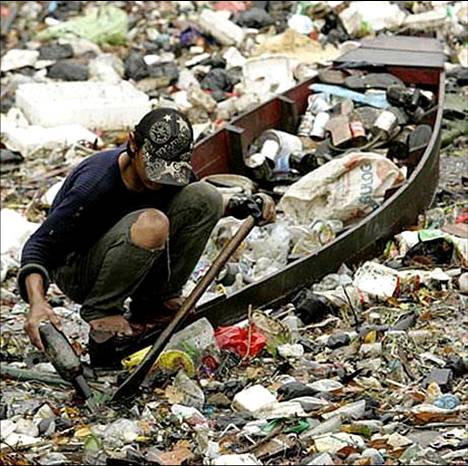 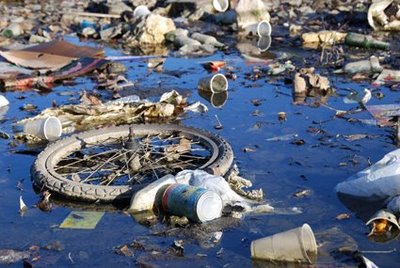 Esgoto sanitário
Esgoto industrial
Resíduos Sólidos
Poluição Difusa
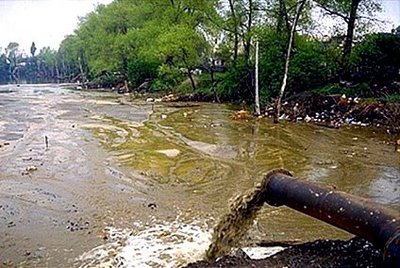 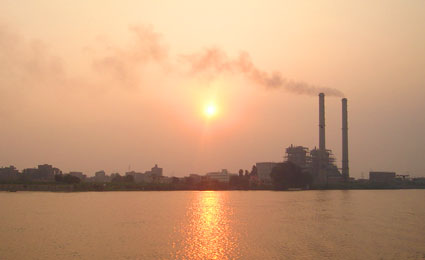 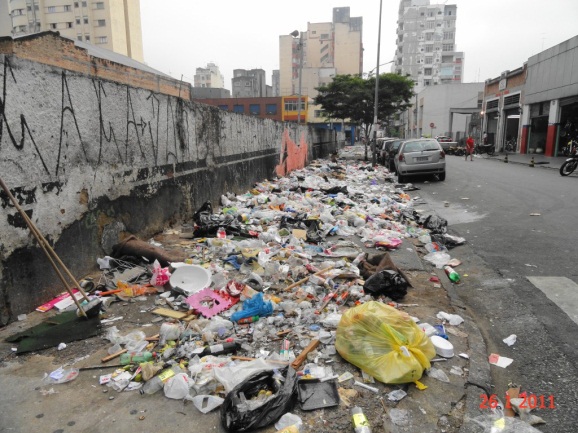 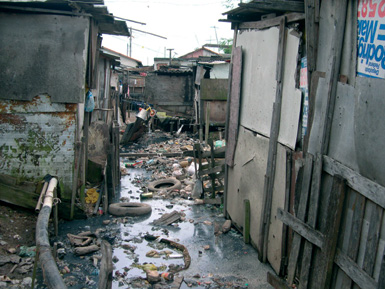 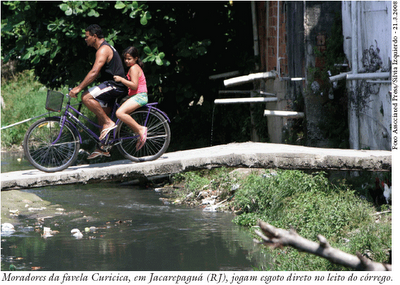 Poluição
Cargas difusas de poluição - Características
São provenientes da  deposição de poluentes de forma esparsa, sobre a área de contribuição da bacia hidrográfica

 Chegam aos corpos hídricos de forma intermitente, associadas à precipitação

 São geradas a partir de extensas áreas de ocupação antrópica e arrastadas pelo escoamento superficial

O veículo de transporte são as águas pluviais

Difícil verificar o ponto de origem, dificultando o controle, monitoramento e tratamento
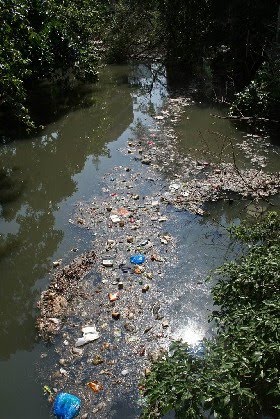 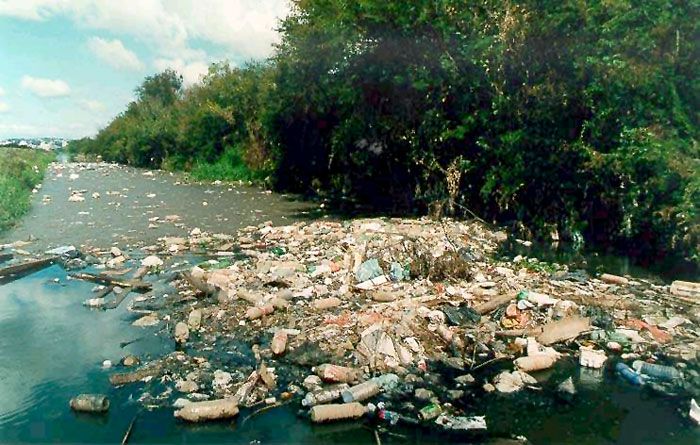 Resíduos sólidos - LIXO
não coletado
lançado nas ruas
lançado nos rios
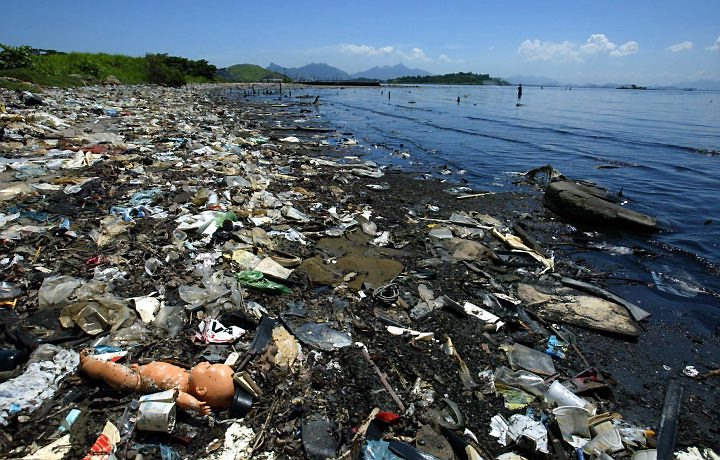 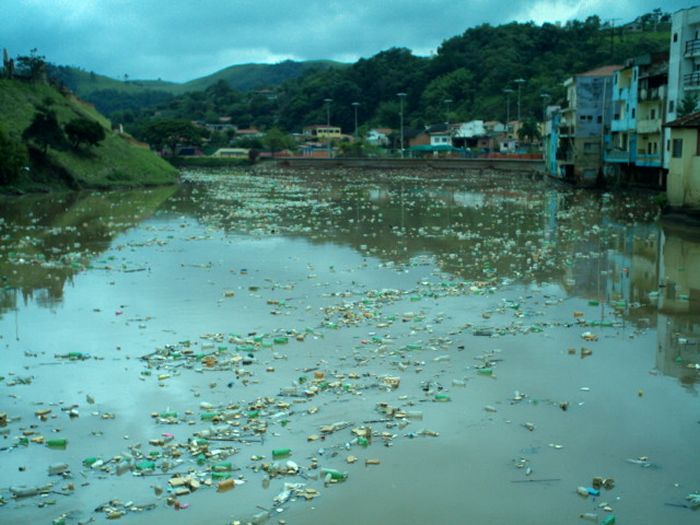 Erosão
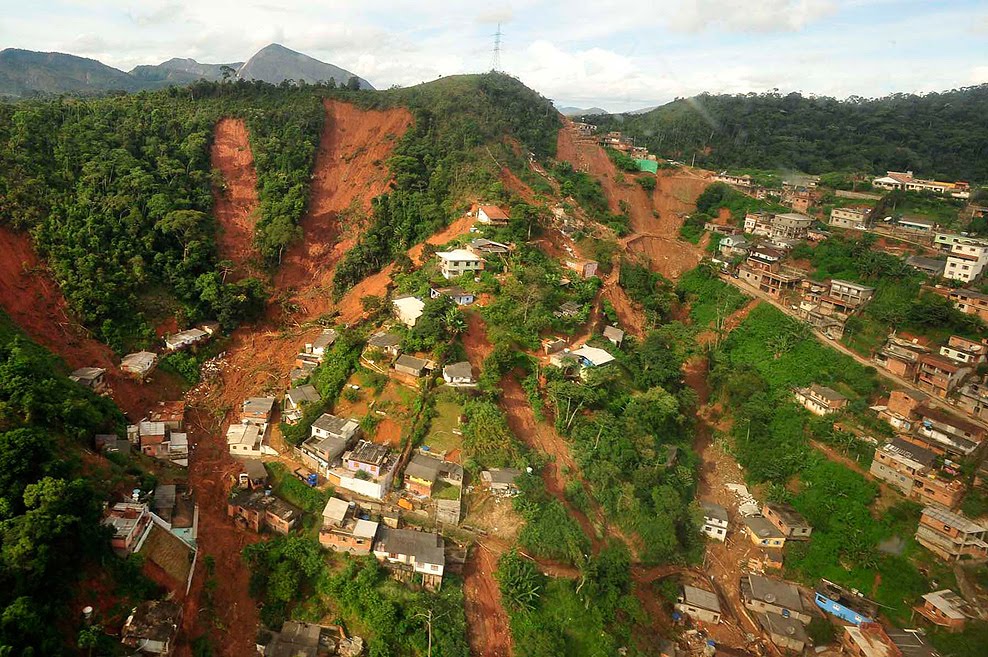 Expansão da área urbana
Abertura de novos loteamentos
Remoção da cobertura vegetal
Aceleração do escoamento superficial
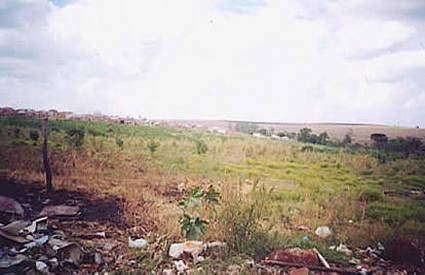 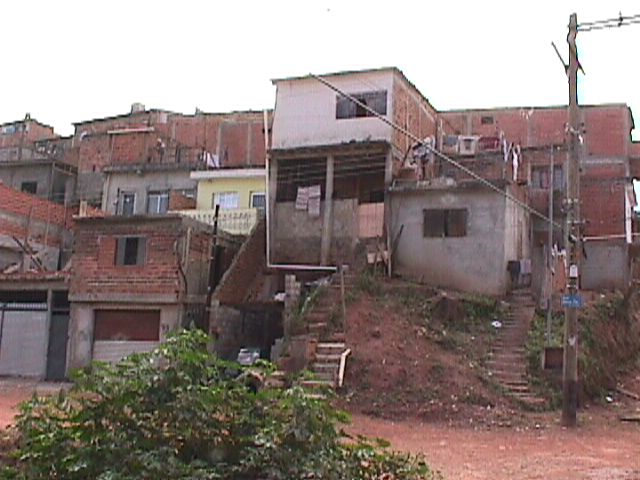 Adaptado de Menegon, 2012
Fatores que interferem na poluição dos corpos d’água
Eficiência dos serviços de limpeza urbana
Uso e ocupação do solo da bacia de drenagem
Taxa de impermeabilização do solo
Capacidade de diluição do corpo receptor
Capacidade e eficiência dos Sistemas de Esgotamento Sanitários - SES
Ciclos essenciais
Ciclo Hidrológico
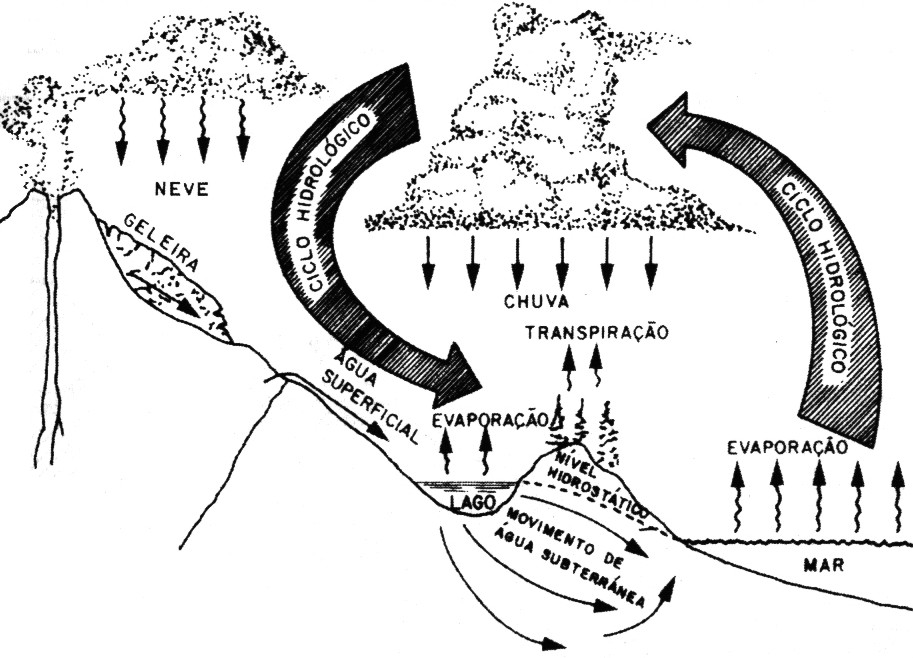 Fonte: Derísio
Ciclo do Nitrogênio
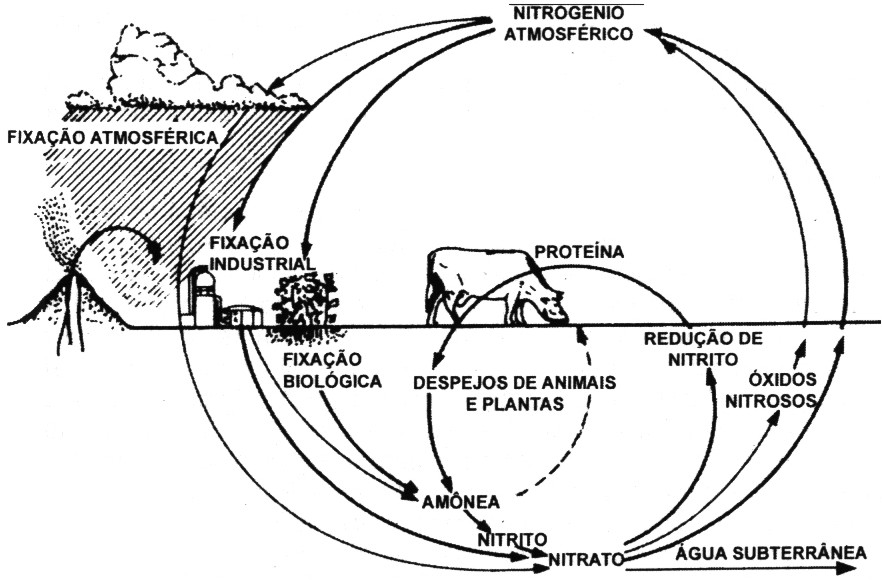 Fonte: Derísio
Ciclo do Oxigênio
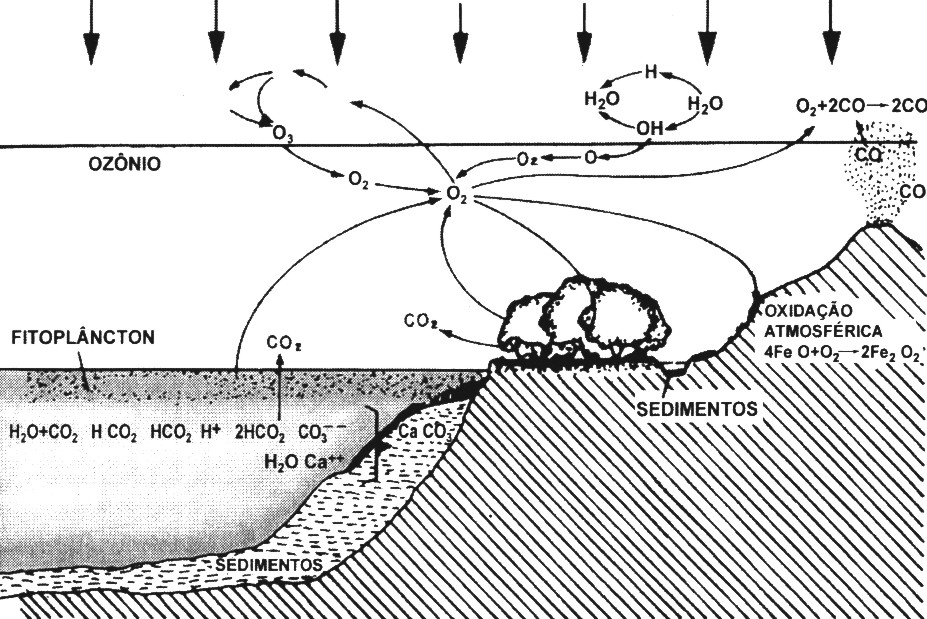 Fonte: Derísio
Ciclo do Fósforo
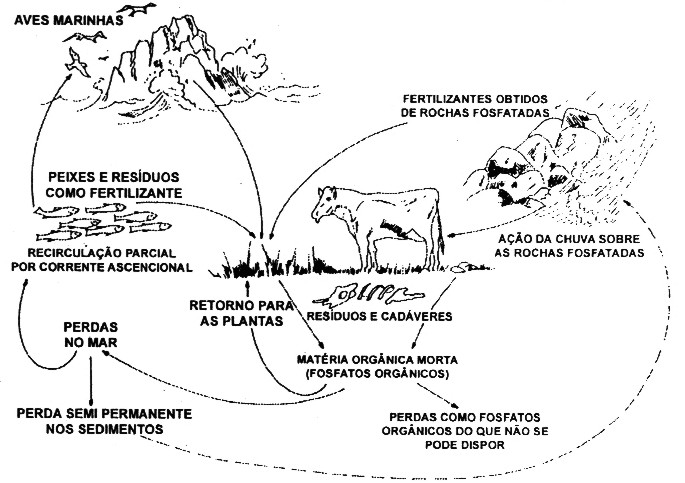 Fonte: Derísio
Ciclo do Carbono
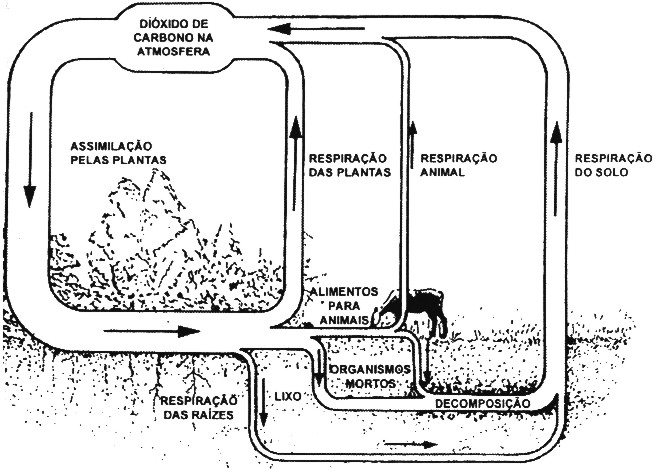 Fonte: Derísio
Poluição das águas
Define-se como qualquer alteração das propriedades físicas, químicas ou biológicas, capaz de por em risco a saúde, a segurança e o bem-estar das populações ou que possa comprometer a fauna ictiológica e a utilização das águas para fins agrícolas, comerciais, industriais e recreativos.
Tipos de poluição
Natural
Industrial
Urbana
Agropastoril
Qualidade das águas
Alguns parâmetros de avaliação:
pH
Temperatura
DBO5,20
DQO
OD
Metais
Praguicidas
Nutrientes
Turbidez
Resíduo total
Coliformes
Helmintos (ovos)
Protozoários (cistos)
Processo de Autodepuração
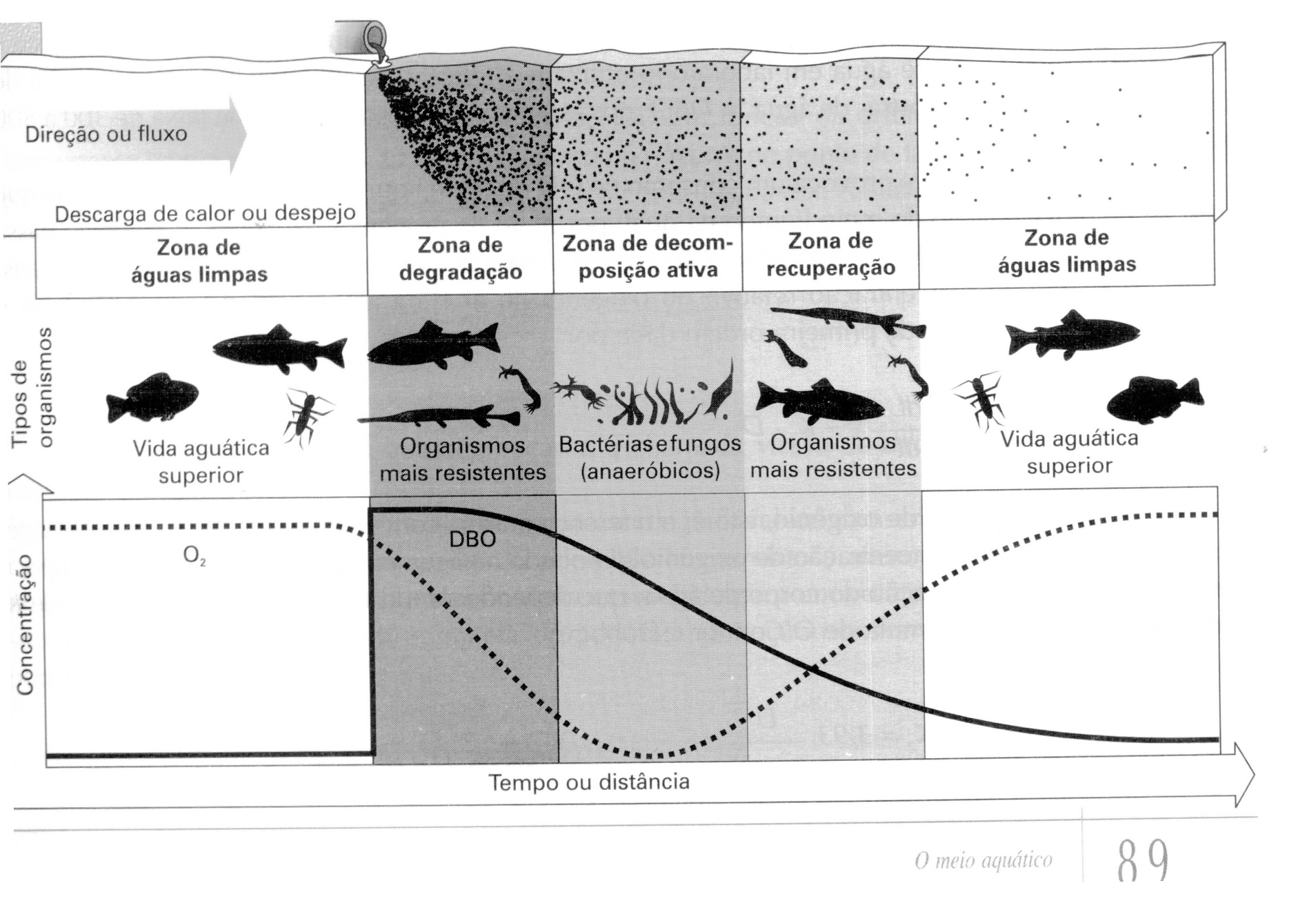 Fonte: Introdução à Engenharia Ambiental
Perturbações em um corpo receptor de poluentes
Início da degradação da matéria orgânica
Destruição dos seres fotossintetizantes
Água com aspecto sujo
Eliminação ou destruição de peixes
Zona de degradação
Desprendimento de gases
Águas pardacentas e negras
Presença de lodo
Destruição de peixes e fauna aquática
Zona de ativa decomposição
Clareamento das águas
Aparecimento de algas
Reaeração e reoxigenação
Surgimento de peixes e diversificação da fauna aquática
Zona de recuperação
Controle e grau de tratamento exigido são função
Legislação
Capacidade de diluição do corpo d’água
Características de uso das águas a montante e a jusante
Condições de autodepuração do corpo da’água
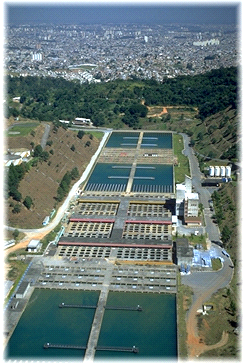 Manancial
RESERVAÇÃO
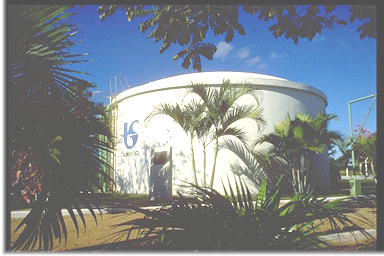 ADUÇÃO
CAPTAÇÃO
RECURSOS
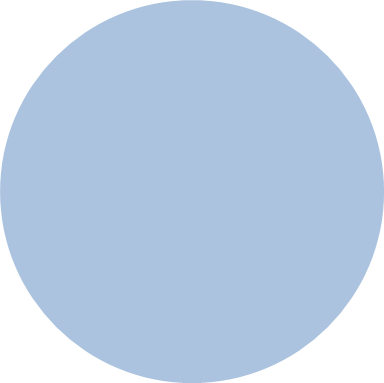 HÍDRICOS
LANÇAMENTO DE EFLUENTES
Corpo Receptor
TRATAMENTO DE ÁGUA
DISTRIBUIÇÃO
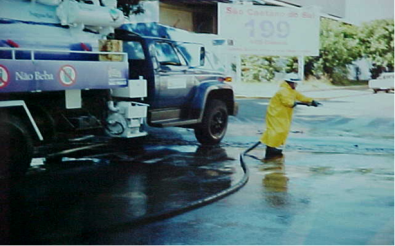 REÚSO URBANO
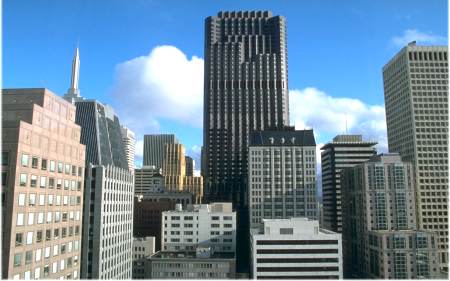 LANÇAMENTO DE EFLUENTE
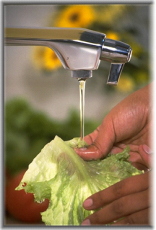 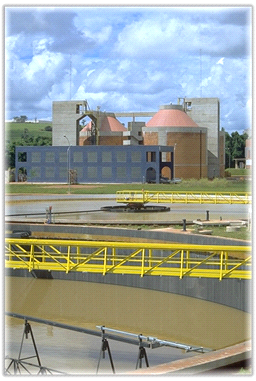 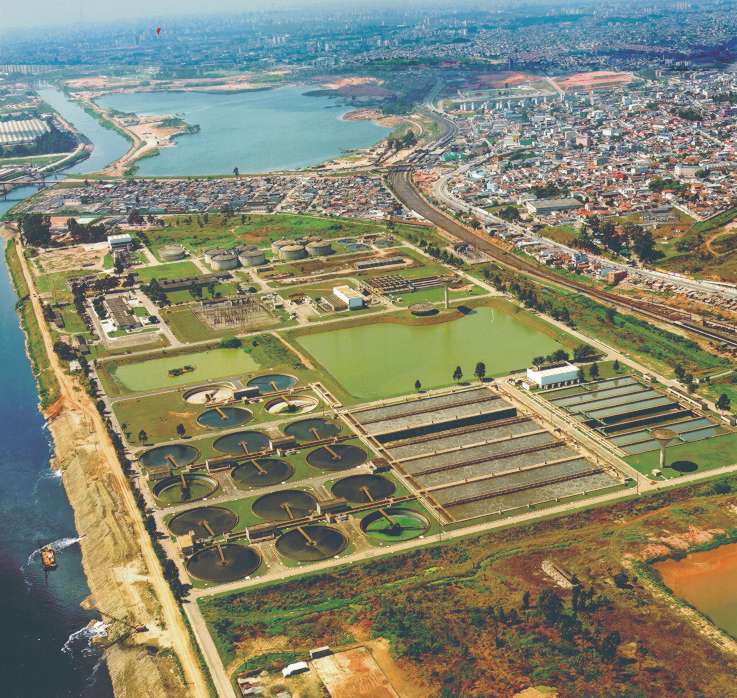 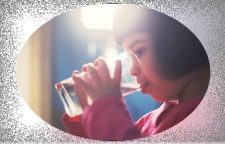 TRATAMENTO DE ESGOTOS
TRATAMENTO DE ESGOTOS
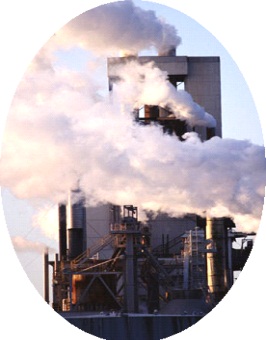 REÚSO INDUSTRIAL
REÚSO
COLETA
Ciclo da Água no Saneamento
REÚSO AGRÍCOLA
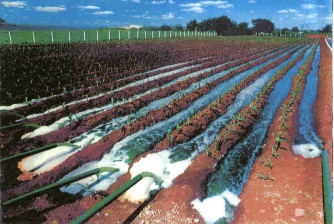 BIOSSÓLIDO
Matéria Sólida
99,92%  Água
 0,08%  Matéria Sólida
* Em média
Determina o dimensionamento e controle de operações das Unidades de Tratamento
Temperatura
Mais elevada que as águas de abastecimento e normalmente acima da temperatura do ar – auxilia na velocidade de decomposição dos esgotos
Odor
Odor de mofo
 razoavelmente suportável
esgoto fresco
Odor de ovo podre
 insuportável
esgoto velho ou séptico
 gás sulfídrico
Cor e Turbidez
Tonalidade acinzentada, acompanhada de  	alguma turbidez
esgoto fresco
esgoto velho, com digestão iniciada
 (decomposição parcial)
Tonalidade preta
Variação de Vazão
Depende da época do ano, dos costumes dos habitantes, das características locais, das características do sistema de coleta adotado, entre outros
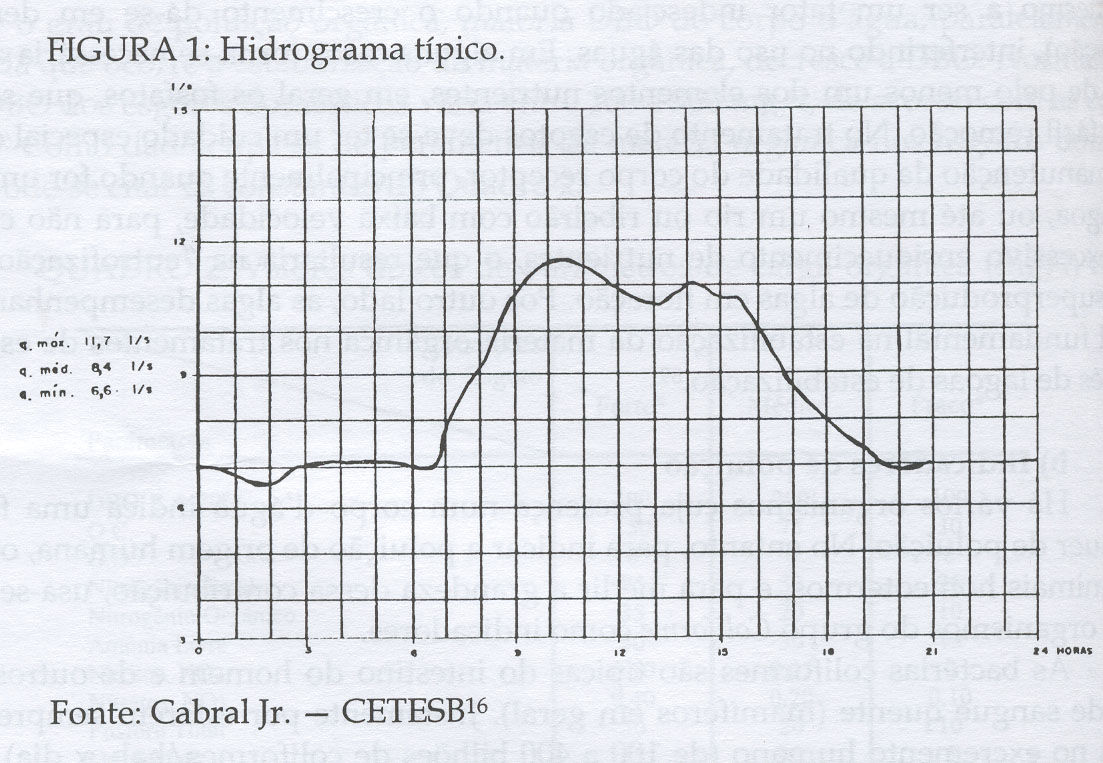 L/s
15
12
9
6
3
0
3
6
9
12
15
18
21
24
horas
Hidrograma Típico
Fonte: Cabral Jr. - CETESB
Matéria Orgânica
Carbono
Hidrogênio
Oxigênio
Nitrogênio
70% dos sólidos dos esgotos são de origem orgânica
Combinações
Compostos de proteínas (40 a 60%)
Carboidratos (25 a 50%)
Gorduras e Óleos (10%)
Uréia, fenóis, pesticidas e outros
Proteínas
Produtoras de nitrogênio e contém carbono, hidrogênio, oxigênio, fósforo, enxofre e ferro
Carboidratos
Contém carbono, hidrogênio e oxigênio, primeiras substâncias a serem destruídas pelas bactérias
Gorduras e óleos
Matéria graxa
Surfactantes
Espuma
Valores típicos de parâmetros de carga orgânica no esgoto (mg/L)
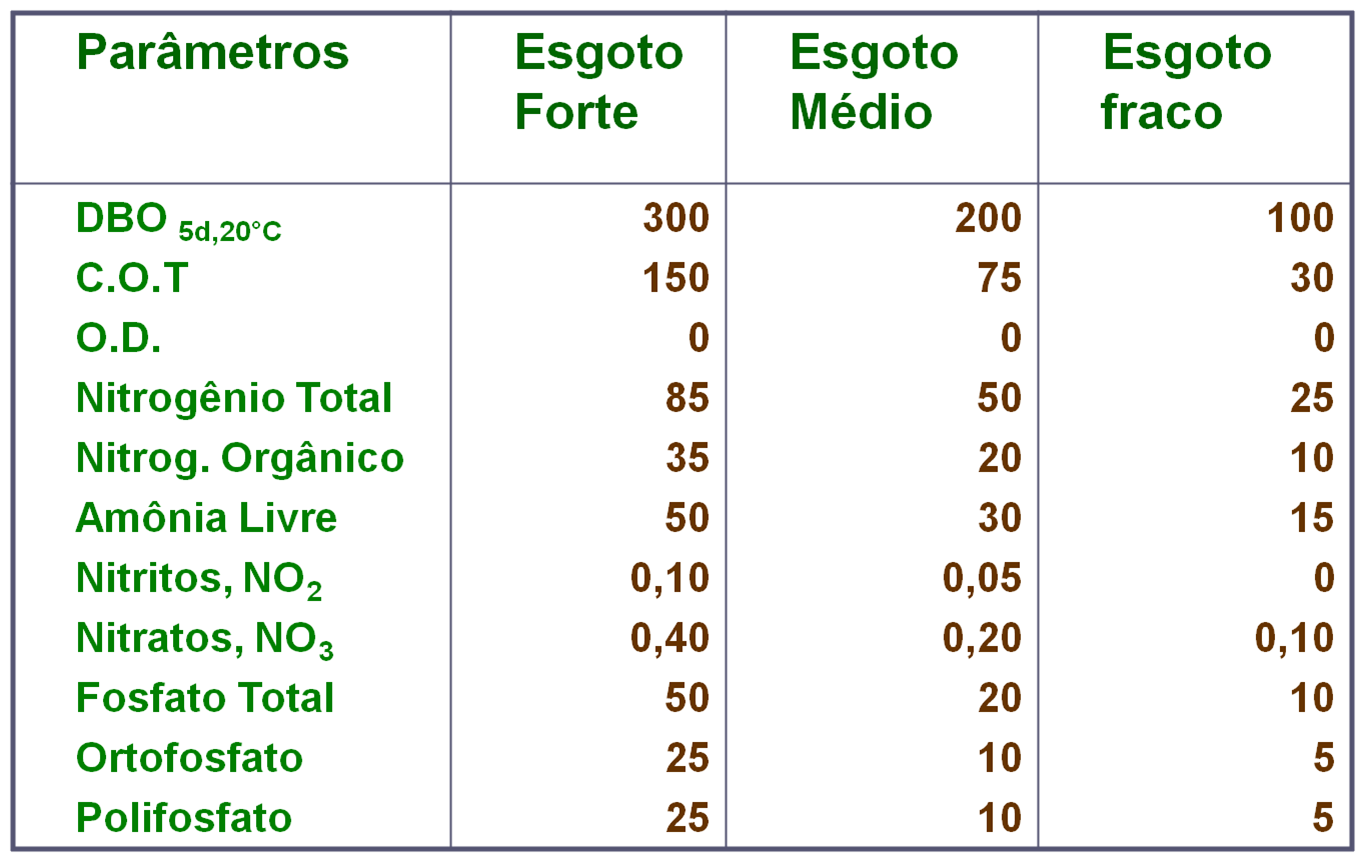 Fonte: Metcalf &  Eddy
Características dos esgotos domésticos brutos
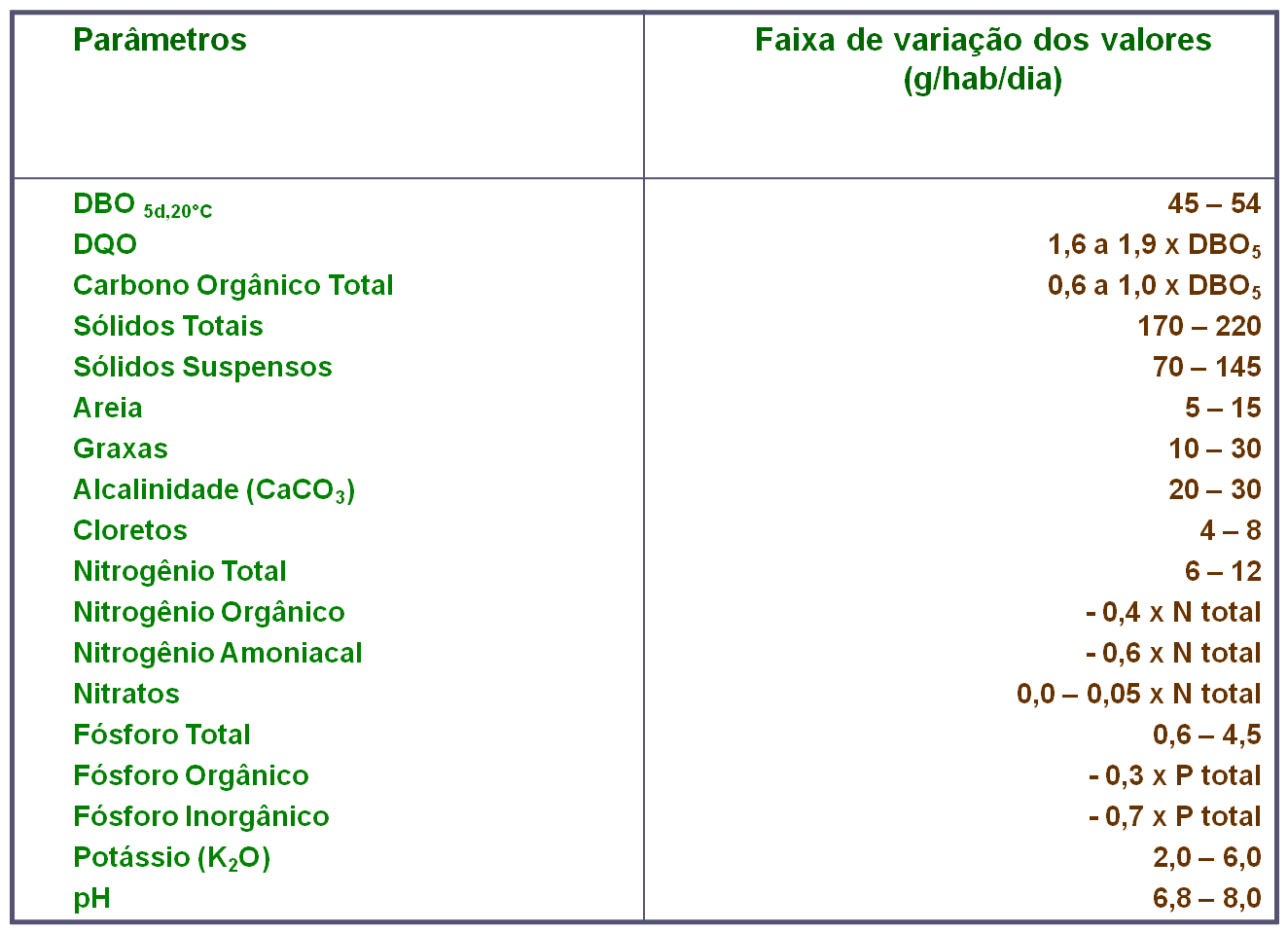 Tratamento de esgotos
Tratamento preliminar
No tratamento preliminar são removidos os constituintes do esgoto que podem causar manutenção ou problemas operacionais nas plantas de tratamento. As operações mais comuns no tratamento preliminar se destinam a remoção de sólidos grosseiros e areia, por exemplo, através de gradeamento e desarenadores.. Sua maior aplicação é como precursor do tratamento secundário.
No tratamento primário é removida uma parcela da matéria orgânica e dos sólidos em suspensão, geralmente por sedimentação ou peneiramento. O efluente do tratamento primário ainda contém uma grande concentração de matéria orgânica e normalmente necessita de um tratamento complementar. Sua maior aplicação é como precursor do tratamento secundário.
Tratamento primário
Tratamento secundário
O tratamento de esgotos convencional ou secundário é destinado principalmente à remoção dos orgânicos biodegradáveis e dos sólidos em suspensão. Os processos normalmente utilizados no tratamento secundário dos esgotos são os processos biológicos por lodos ativados, sistemas de lagoas, filtros biológicos, etc.
Tratamento terciário
O tratamento avançado ou terciário dos esgotos pode ser definido com um nível de tratamento além daquele requerido no secundário, sendo usado para remover constituintes como nutrientes e compostos tóxicos, além de matéria orgânica e sólidos em suspensão não removidos no tratamento secundário. Para tanto podem ser utilizados processos de coagulação química, floculação ou sedimentação seguida de filtração, desinfecção, troca iônica, membranas, osmose reversa, etc
Processos de tratamento de esgotos
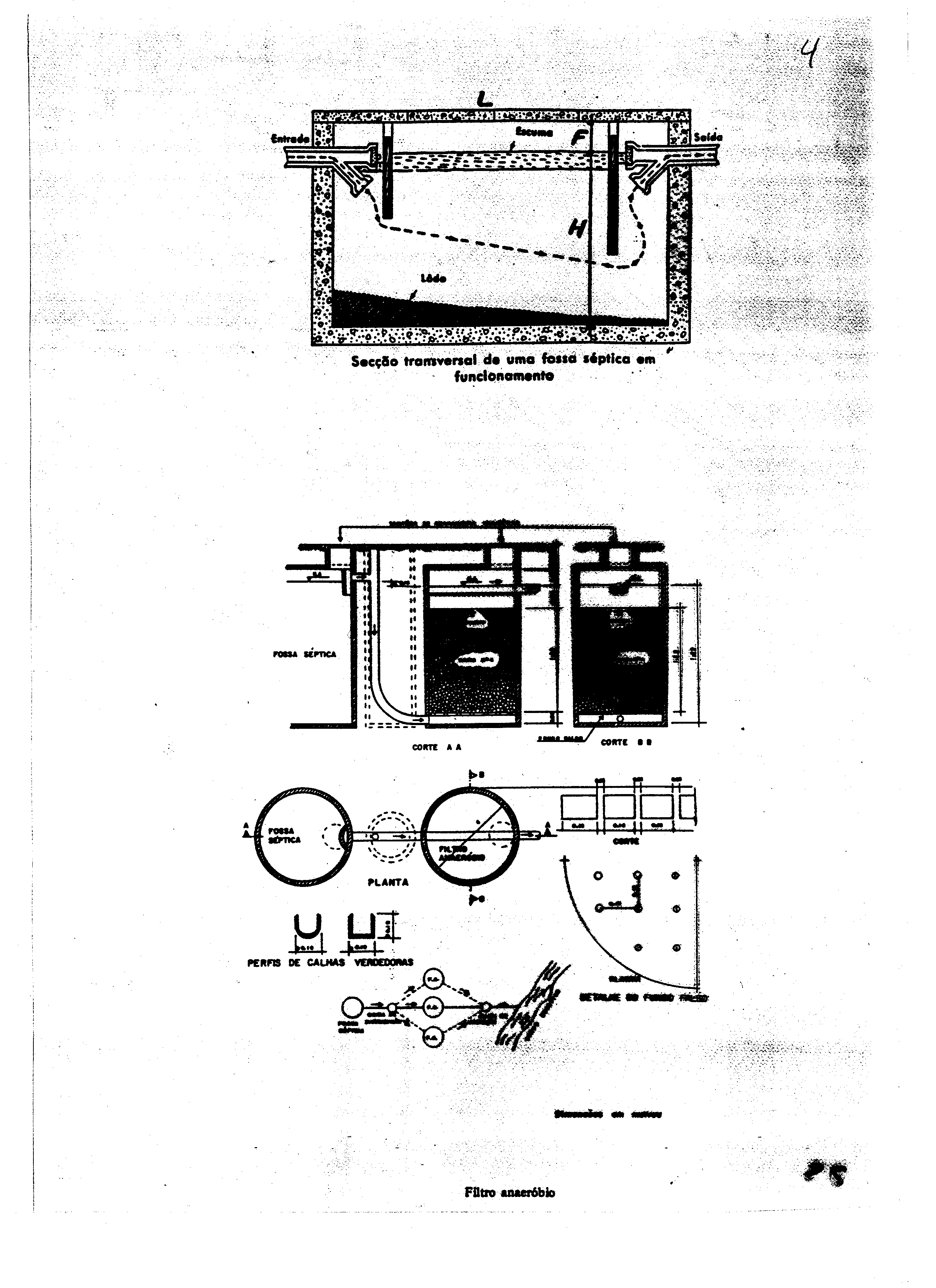 L
Entrada
Escuma
Saída
F
H
Lodo
Seção transversal de uma fossa séptica em funcionamento
FOSSA SÉPTICA
BRITA nº 4
LODO
TAMPÕES DE
 FECHAMENTO
 HERMÉTICO
Fonte: Batalha
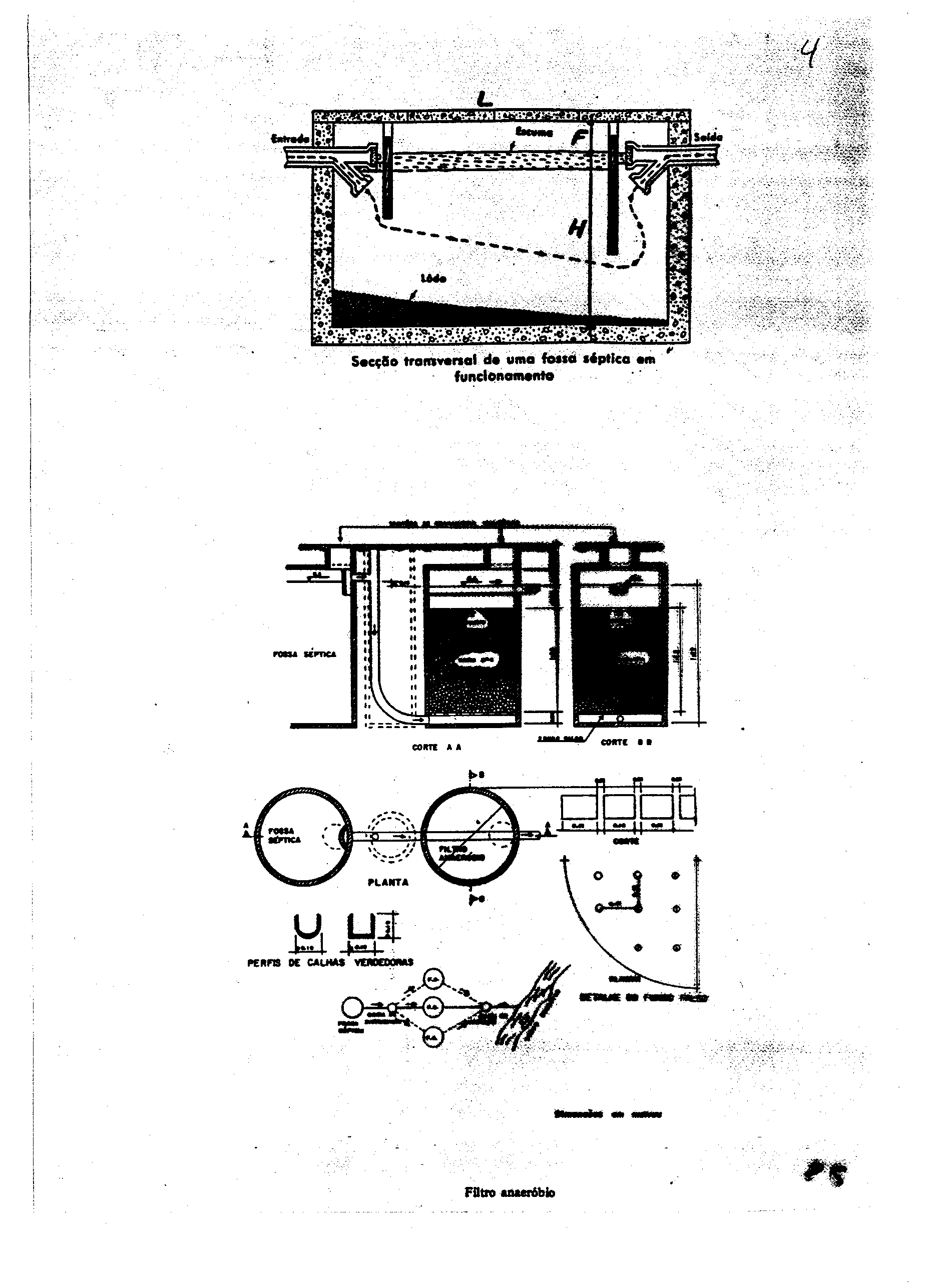 TAMPÕES DE FECHAMENTO HERMÉTICO
 FLUXO
 FLUXO
FOSSA SÉPTICA
BRITA  nº 4
BRITA  nº 4
CORTE B B
FUNDO FALSO
CORTE A A
FOSSA SÉPTICA
CORTE
FILTRO ANAERÓBIO
PLANTA
PERFÍS DE CALHAS VERTEDORAS
PLANTA
DETALHE DO FUNDO FALSO
CORPO RECEPTOR
CAIXA DE DISTRIBUIÇÃO
FOSSA SÉPTICA
CAIXA DE INSPEÇÃO
Filtro biológico │ Filtro Anaeróbio
Esquema de um Tanque IMHOFF
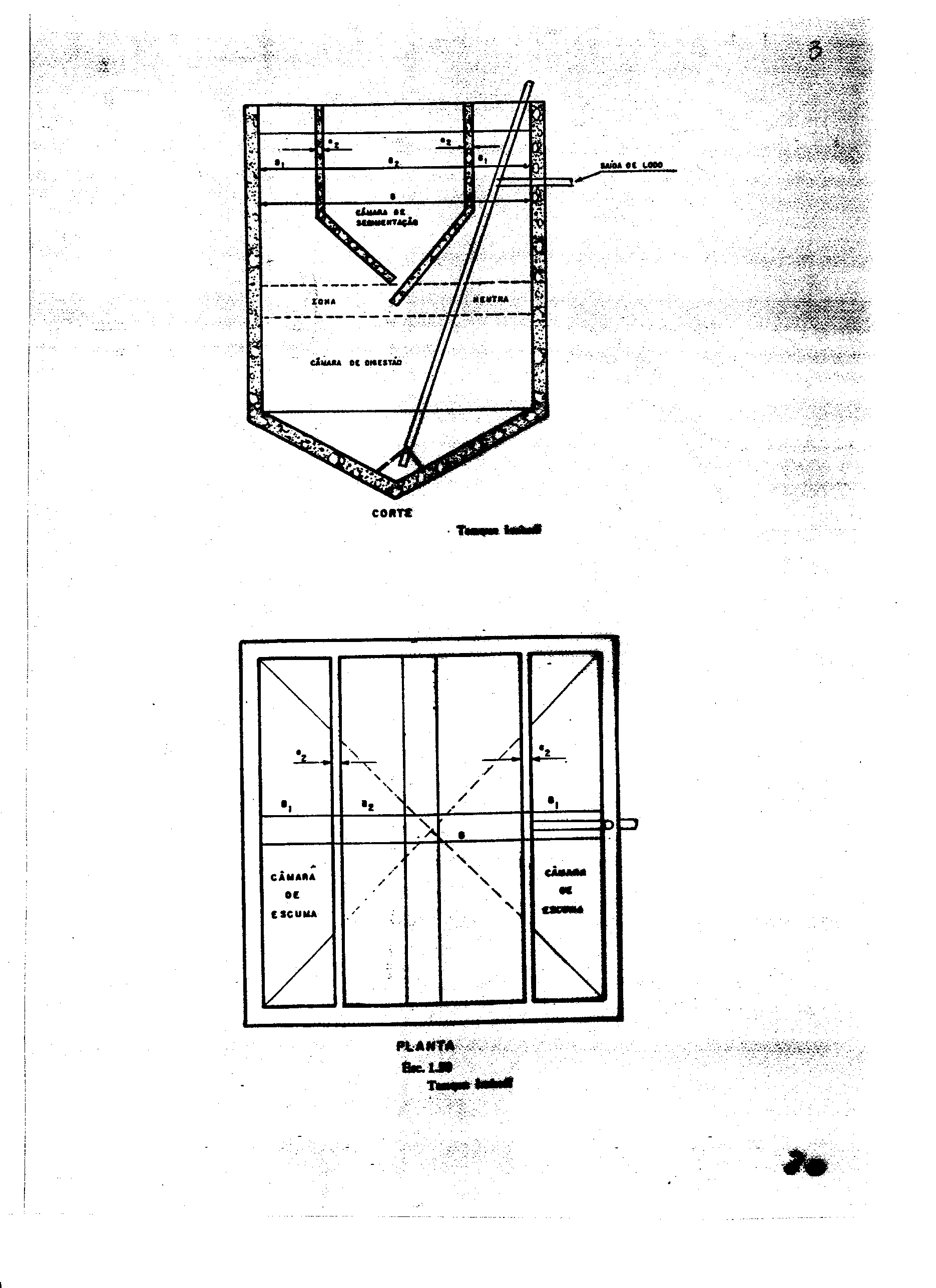 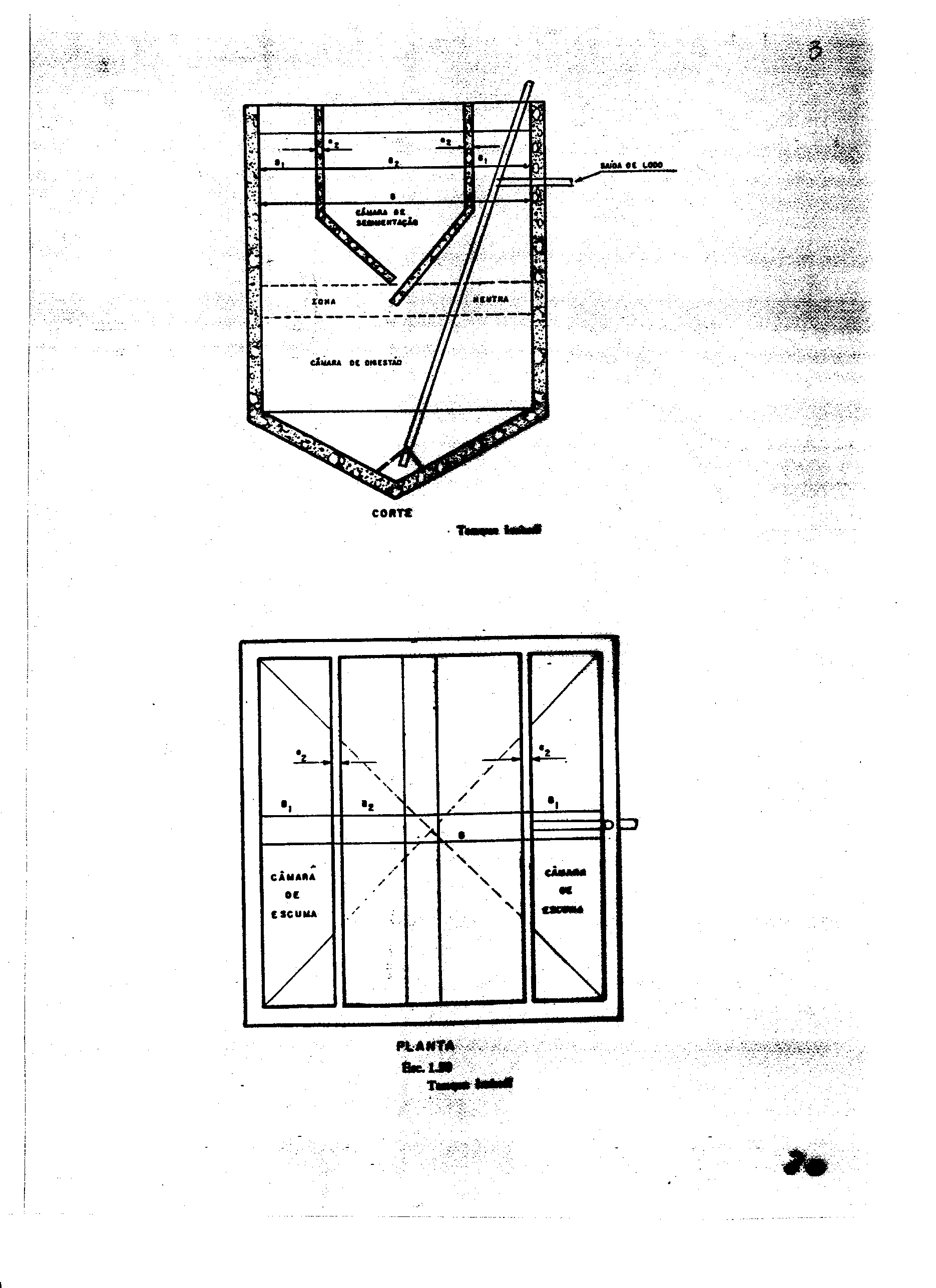 Corte
Planta
Esquema de um Tanque IMHOFF
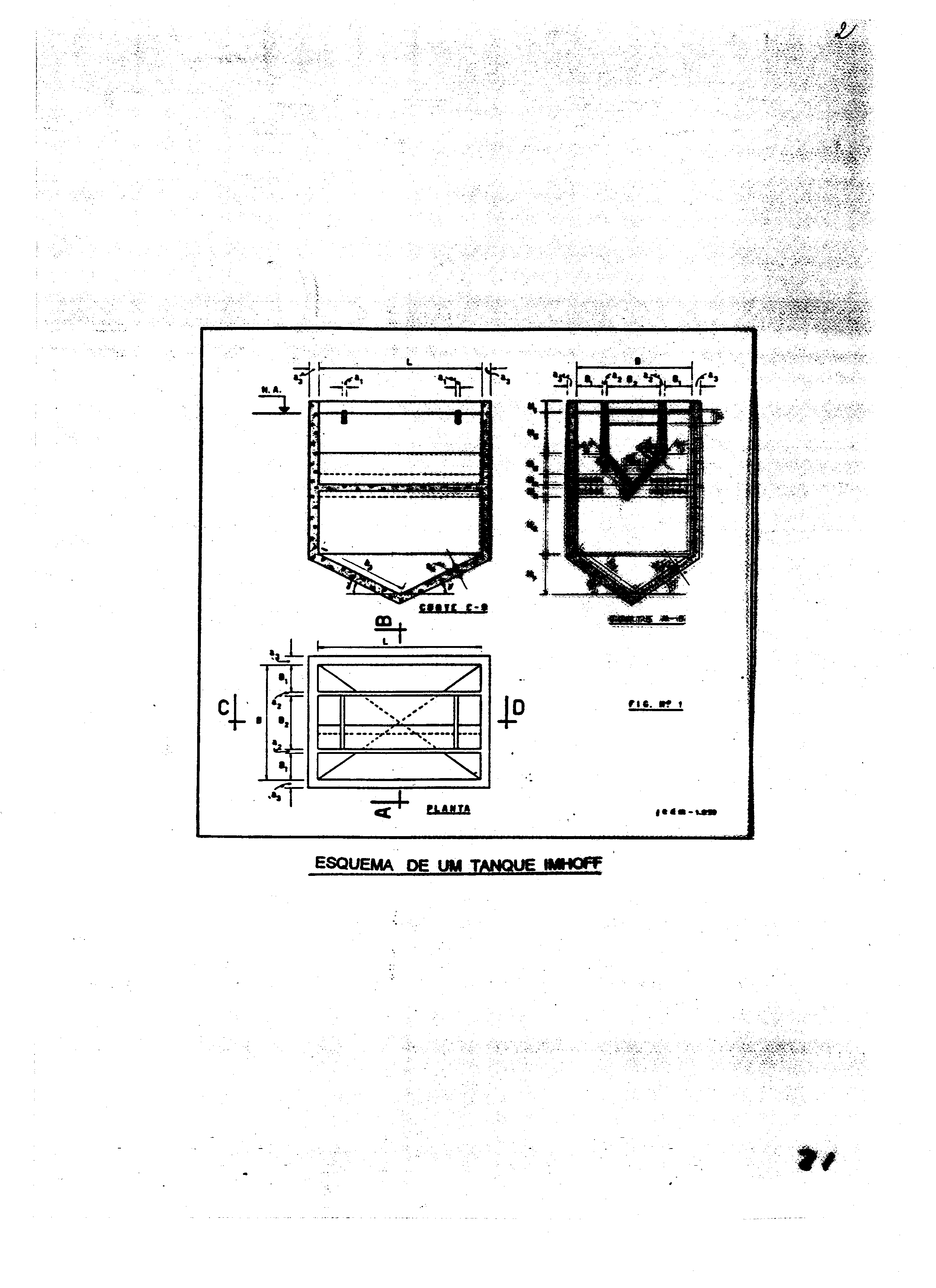 Lagoa de estabilização - perspectiva
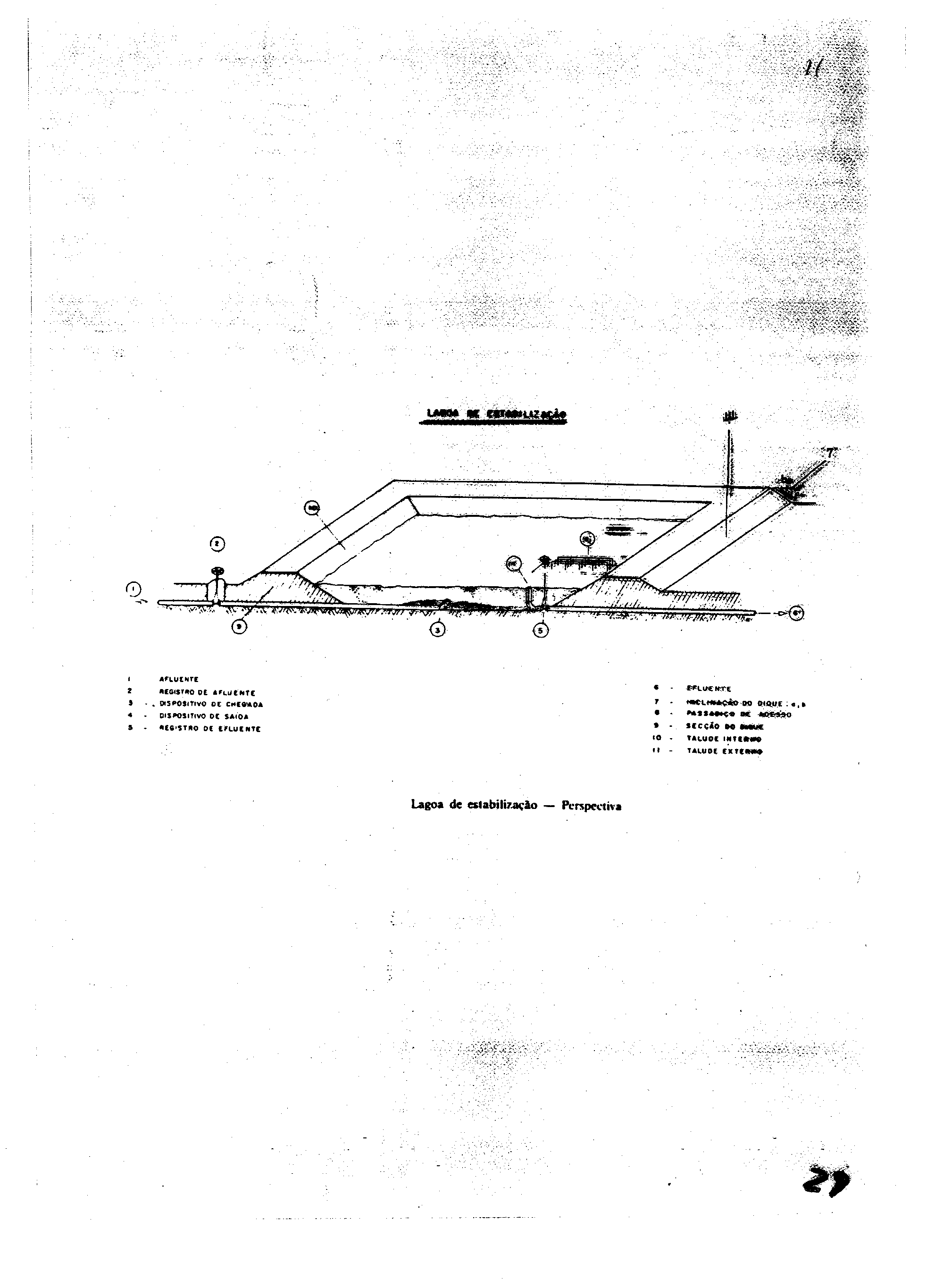 11
7
10
2
8
4
1
6
9
3
5
6 – Efluente 
7 – Inclinação do dique: a, b
8 – Passadiço de acesso
9 – Secção do dique
10 – Talude externo
1 – Afluente à ETE
2 – Registro de afluente
3 – Dispositivo de chegada 
4 – Dispositivo de saída
5 – Registro de efluente
Princípio de funcionamento da lagoa de estabilização
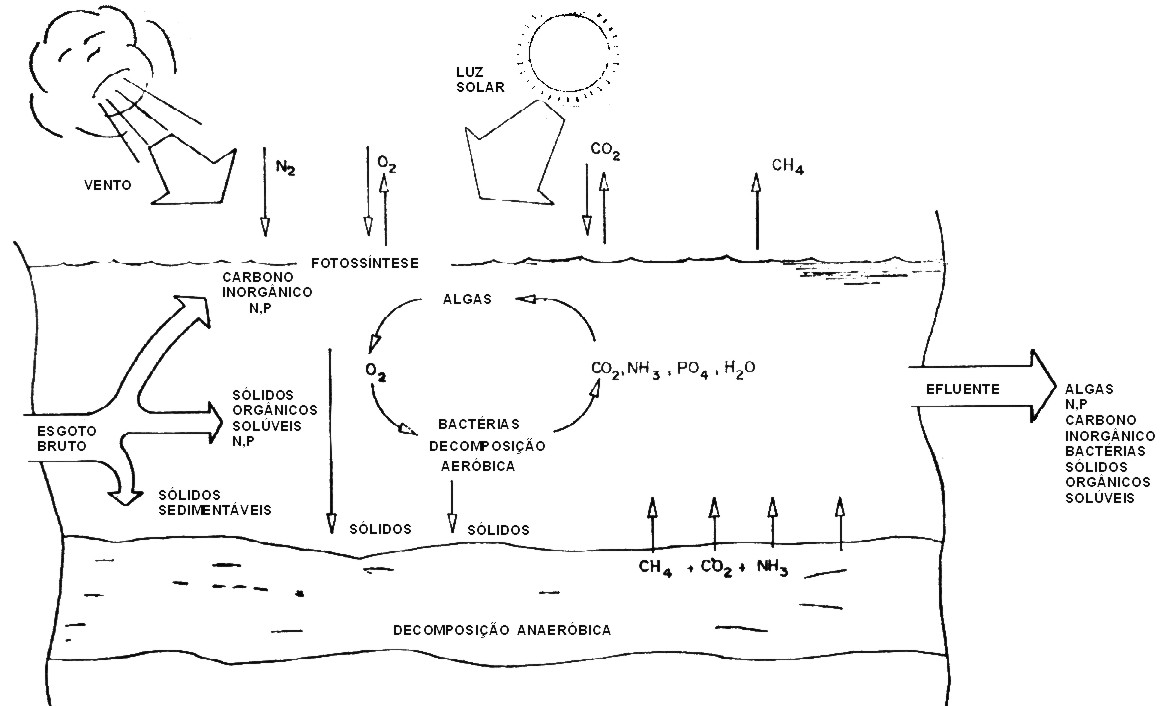 Fonte: Pacheco & Jordão
Aeróbia 
aerada 
mecanicamente
Tratamento Primário ou
secundário
ANAERÓBICA
FACULTATIVA
MATURAÇÃO
Sistemas típicos de lagoas de estabilização
OPÇÃO
ADICIONAL
ADICIONAL
Fonte: Pacheco & Jordão
Estação de Tratamento de Esgotos - Lins
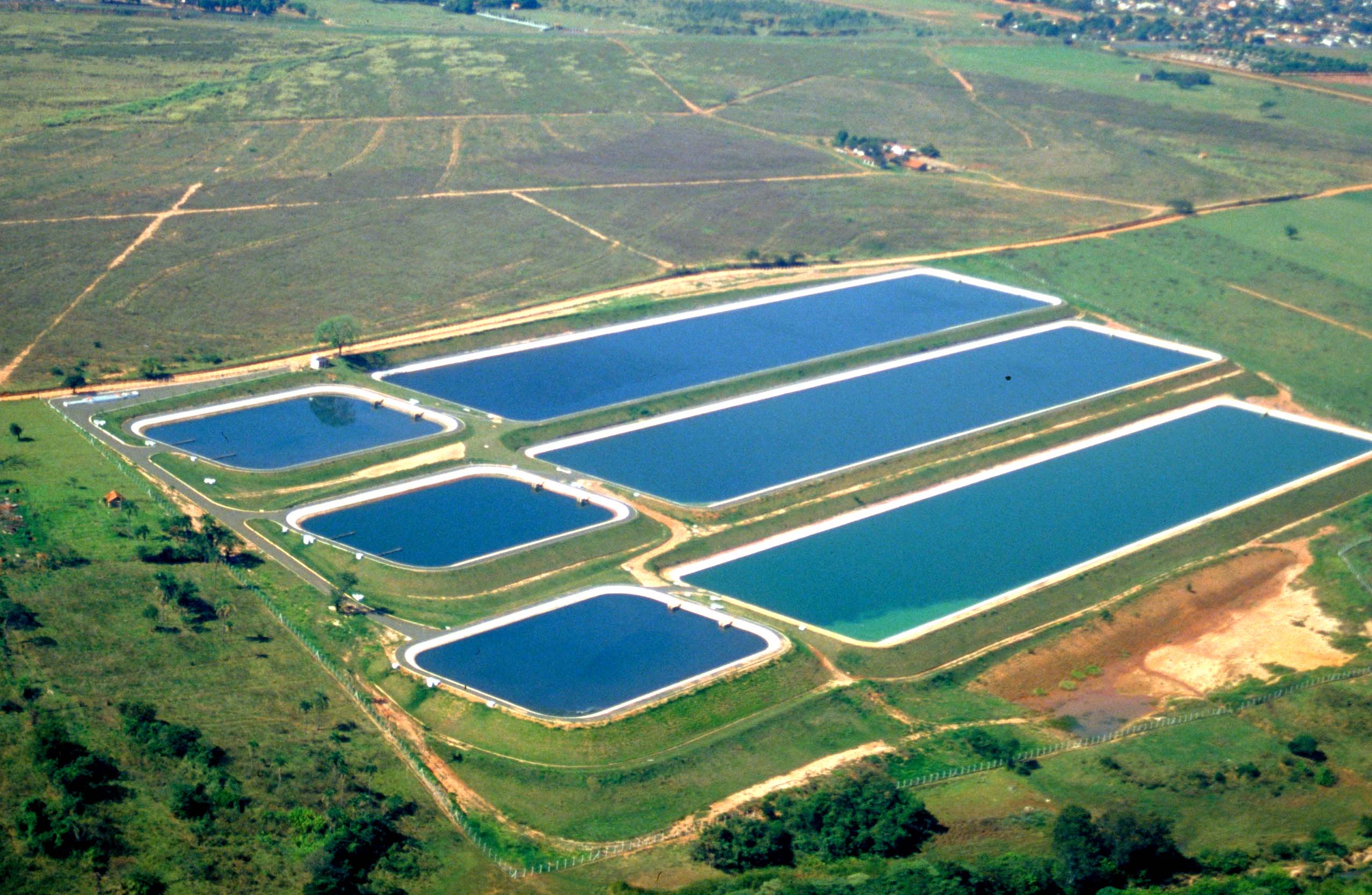 Lagoa aerada
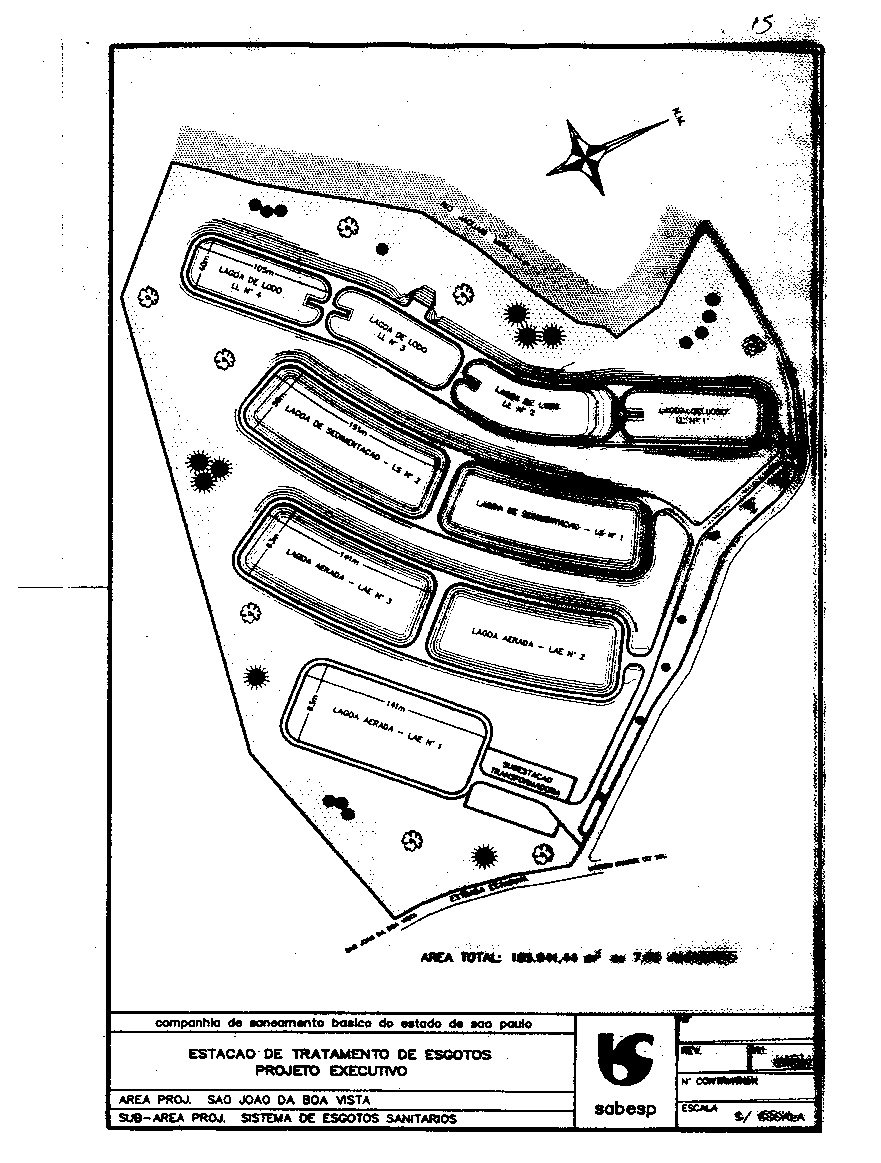 Lagoa de lodo
 LL nº 4
Lagoa de lodo
 LL nº 3
Lagoa de lodo
 LL nº 2
Lagoa de lodo
 LL nº 1
Lagoa de sedimentação
 LS nº 2
Lagoa de sedimentação
 LS nº 1
Subestação transformadora
Área total: 185.941,44 m2 ou 7,68 alqueires
Projeto executivo
Estação de tratamento de esgotos
ETE São João da Boa Vista
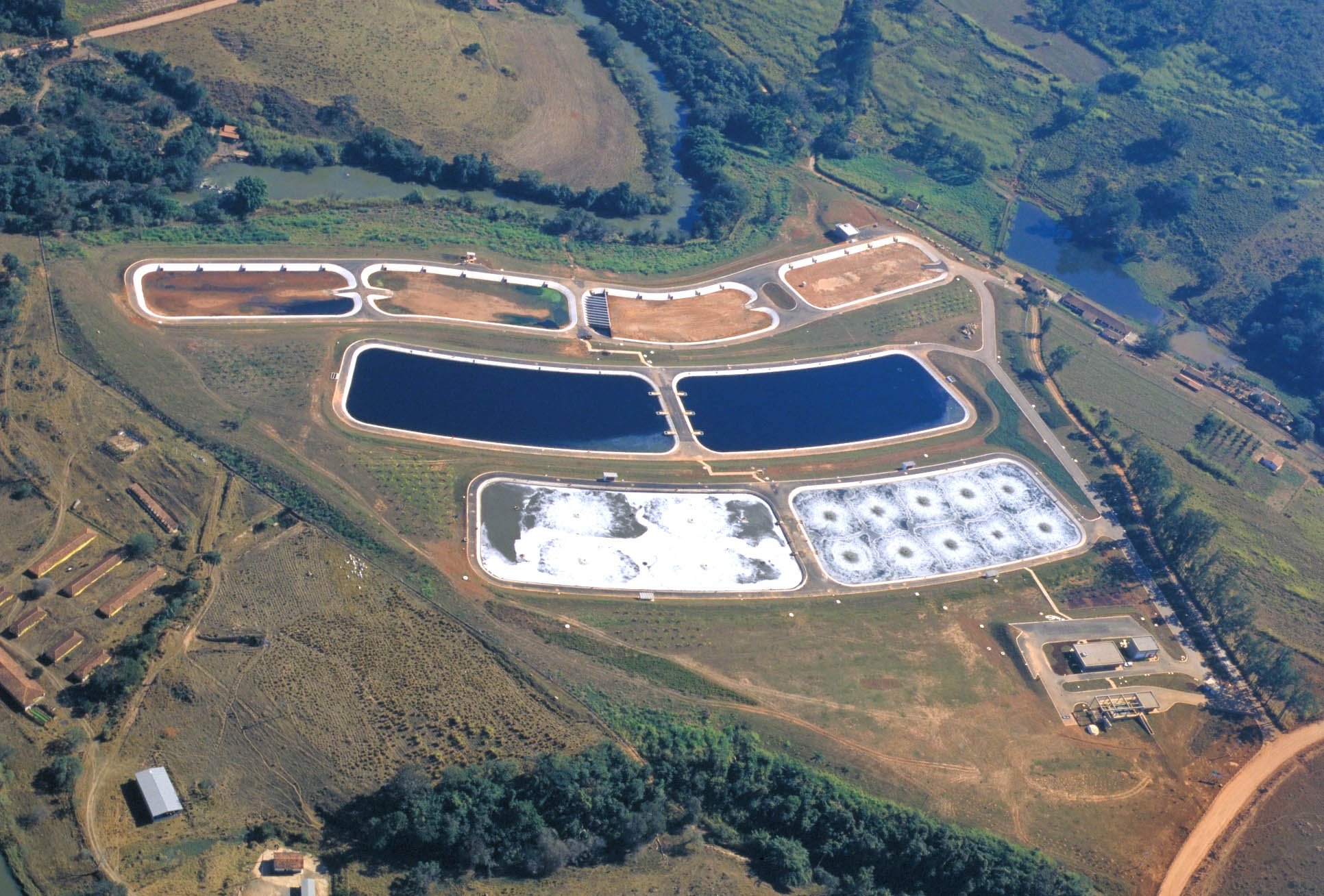 ETE Eugenio de Mello
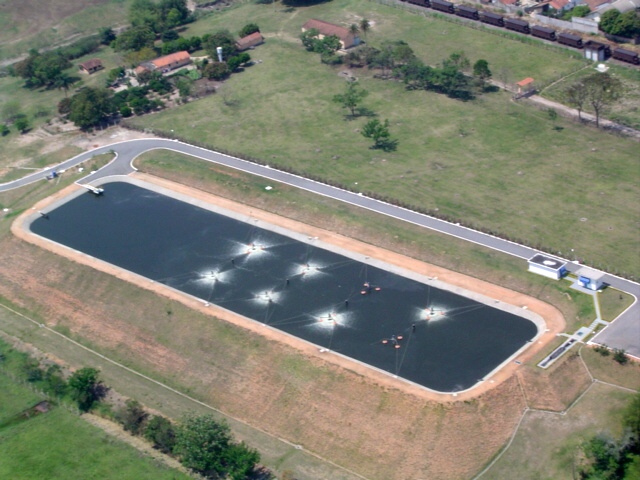 Lodos ativados
Estação de Tratamento de Esgotos de São Miguel
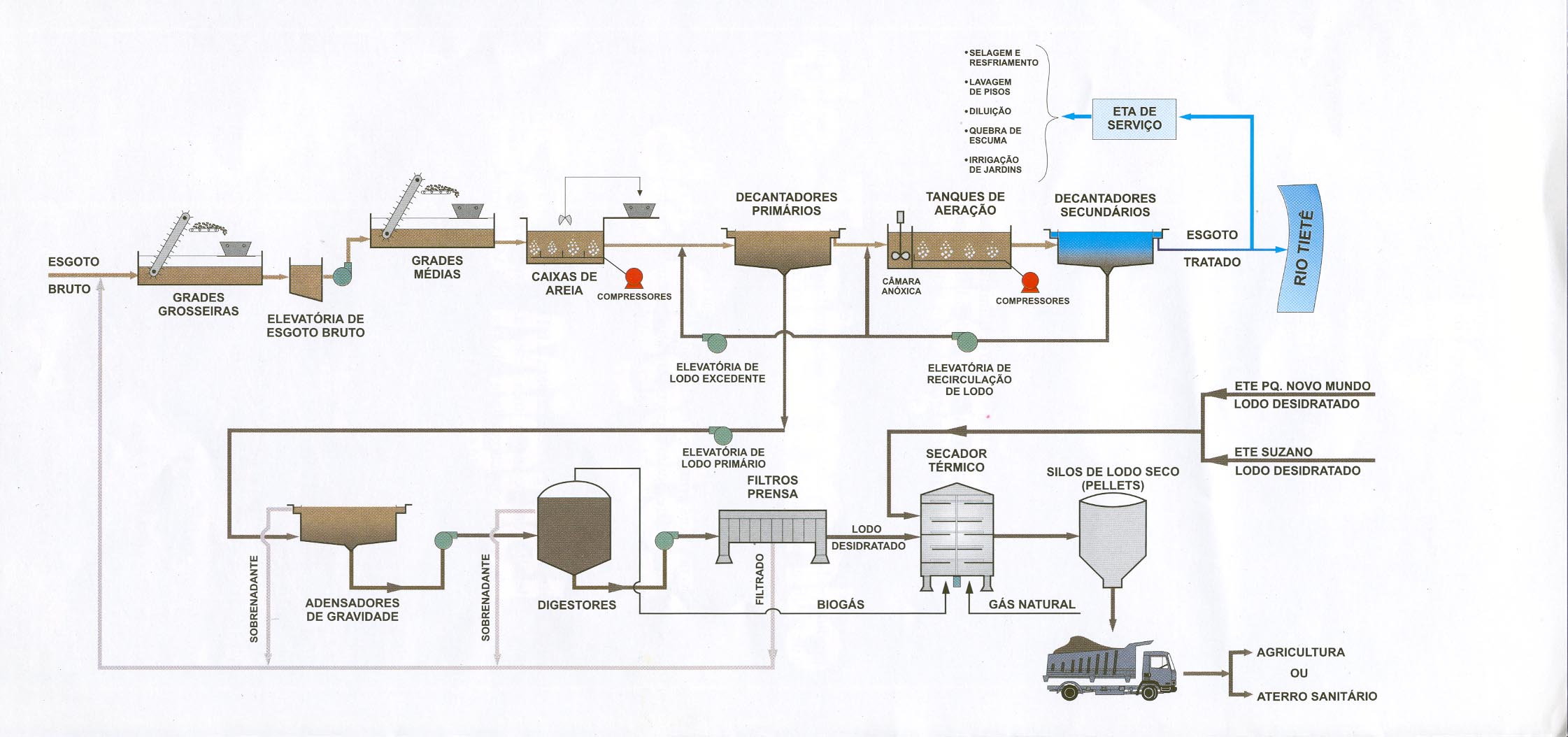 ETE ABC
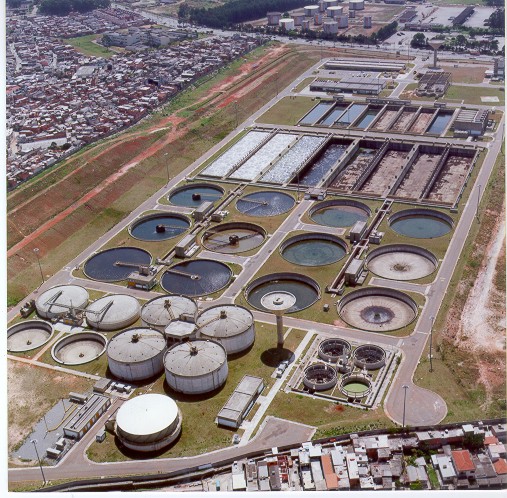 ETE  Franca
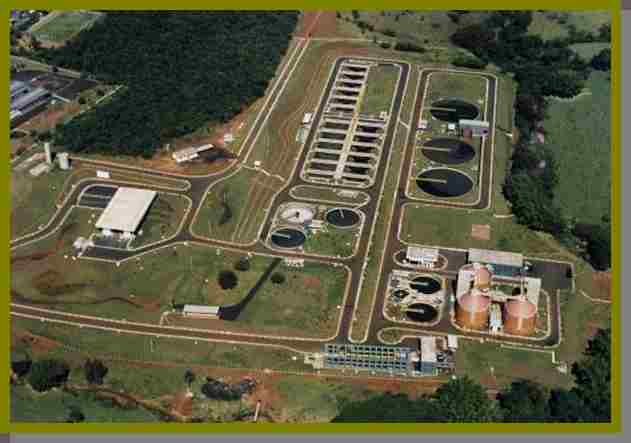 ETE LAVAPÉS – São José dos Campos
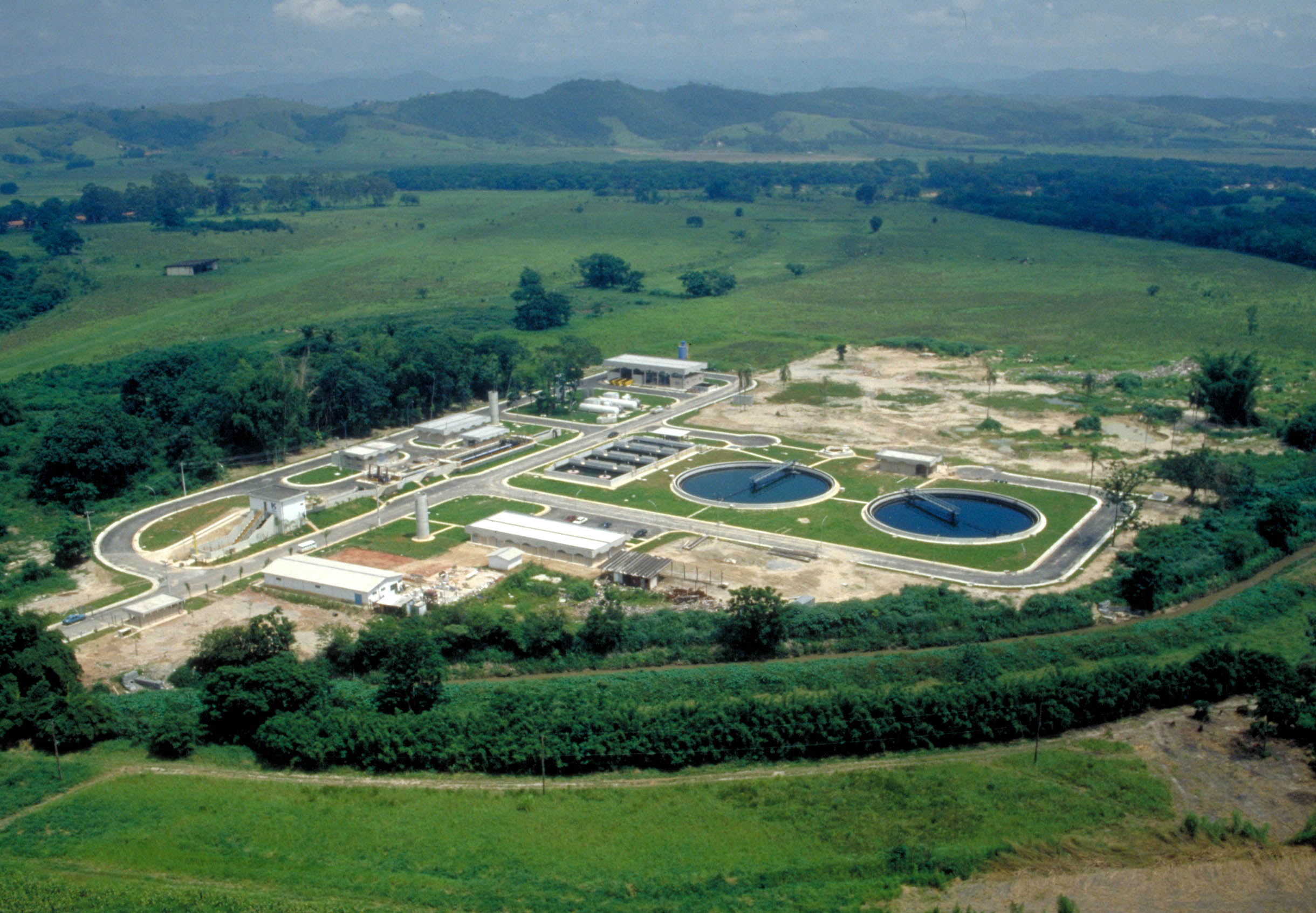 Inconvenientes nos despejos industriais
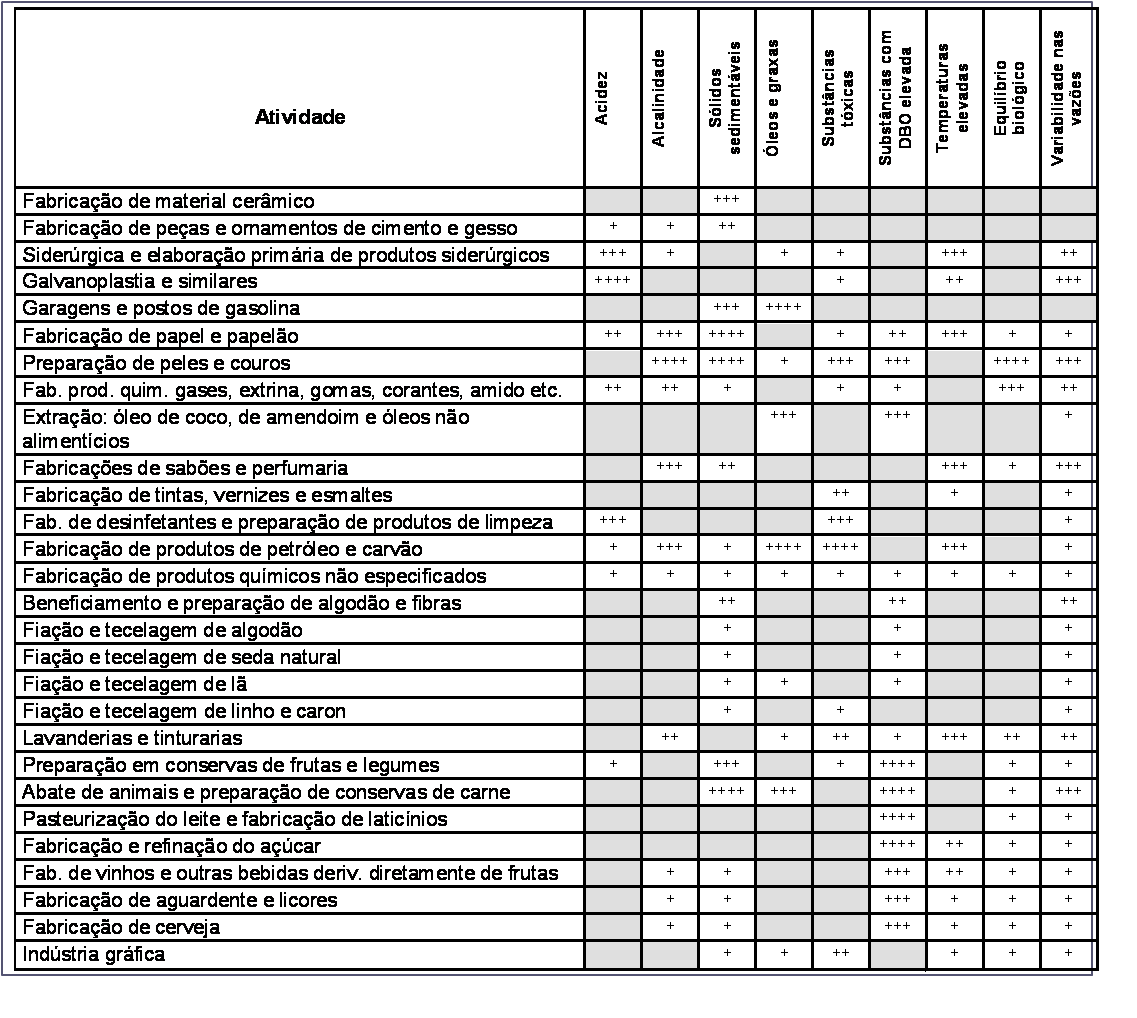 Fonte: Pacheco & Jordão
Fertirrigação
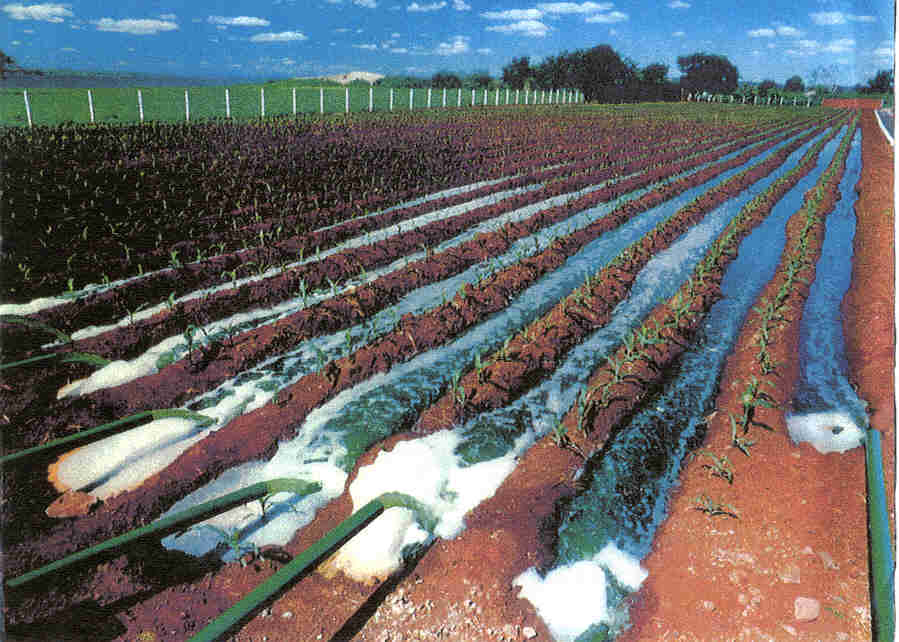 Soluções criativas
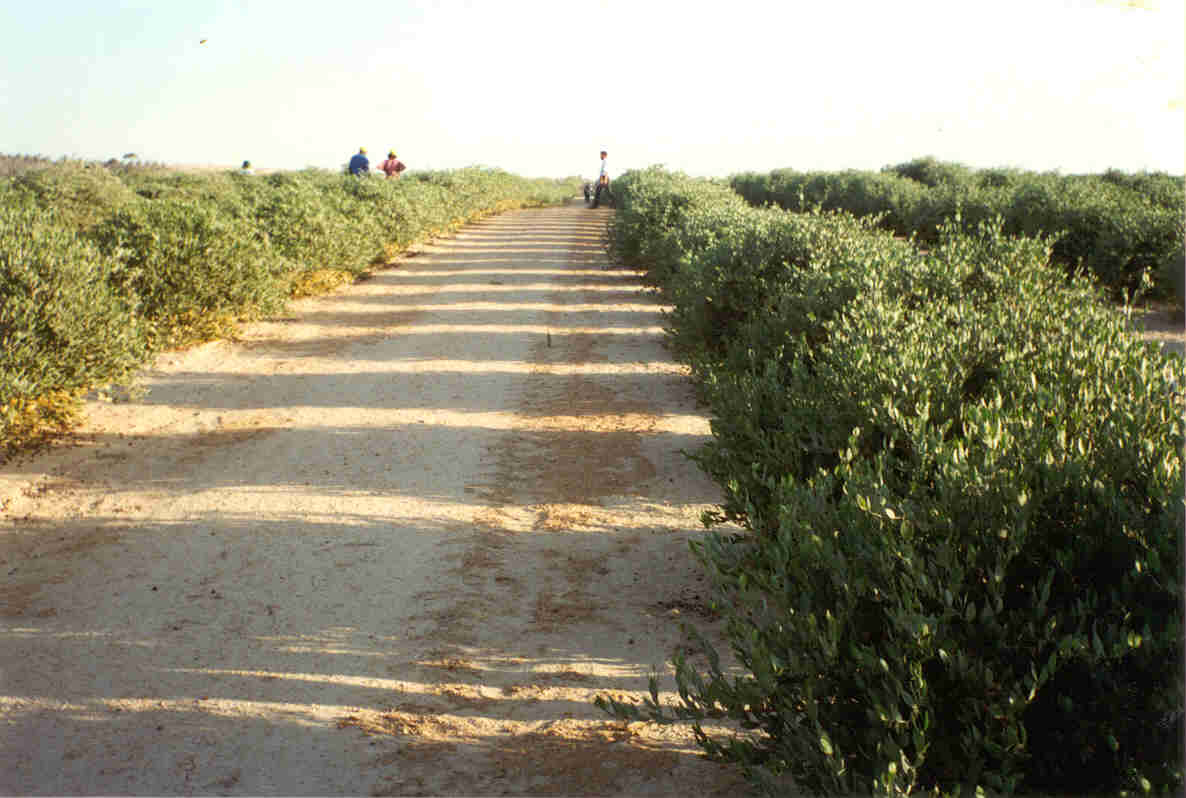 Irrigação subsuperficial por gotejamento - Haifa - Israel
Reúso
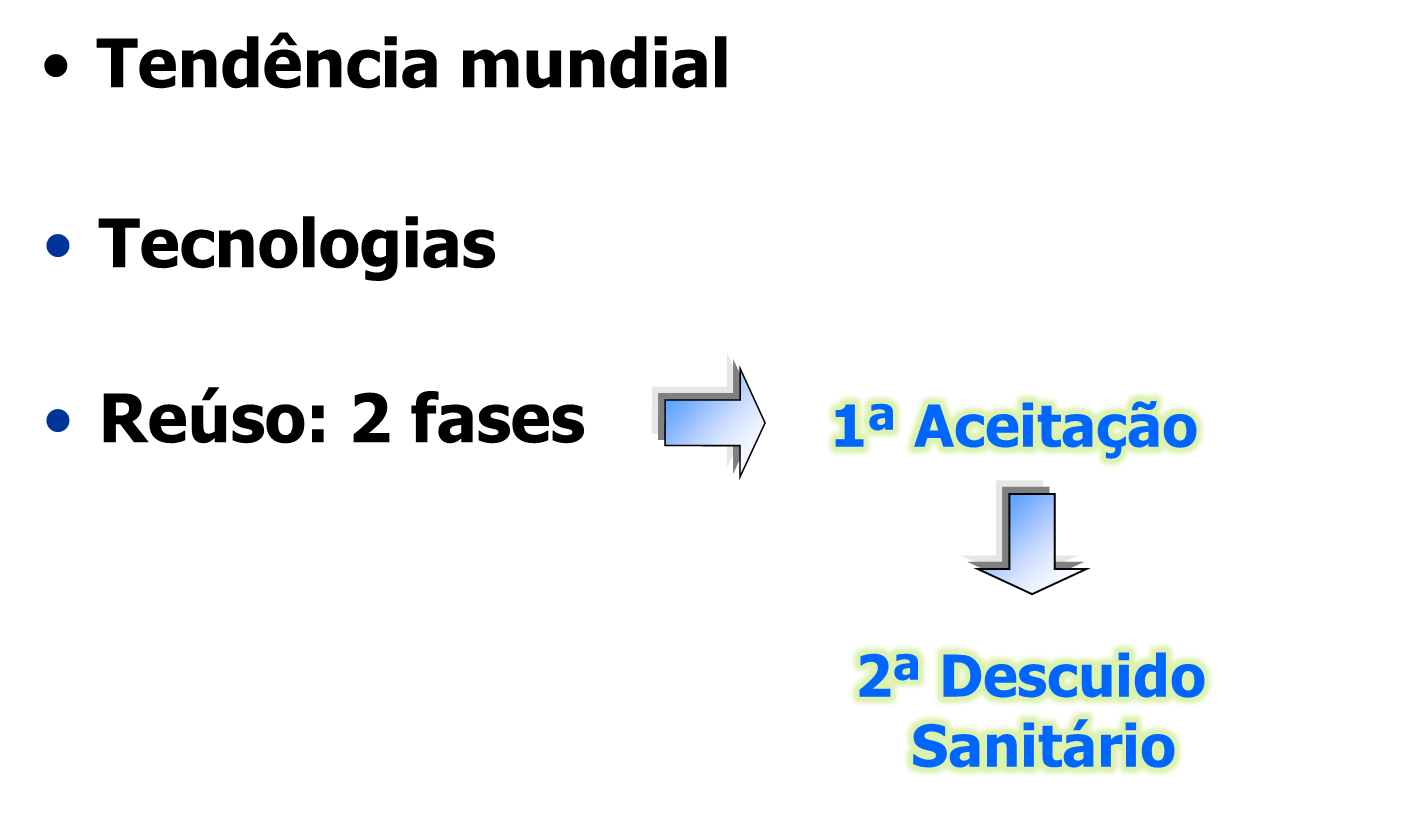